Dalton
Par Enriké Lorenzano Pouliot
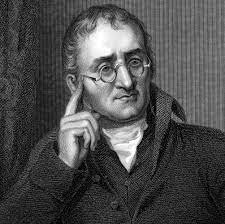 nom complet: John Dalton 
nationalité: Anglais 
Periode de temps: 1766 à 1844
Découverte: père de la théorie atomique 
Anecdote: Daltonisme
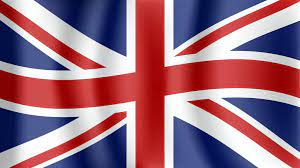 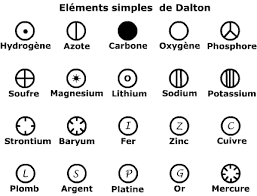